The United Nations
Financial Situation
Jan Beagle
Under-Secretary-General
Management Strategy, Policy and Compliance

United Nations
7 May 2019
Regular budget
Peacekeeping
Tribunals
Chart 1 - Regular Budget Cash Balance Trend
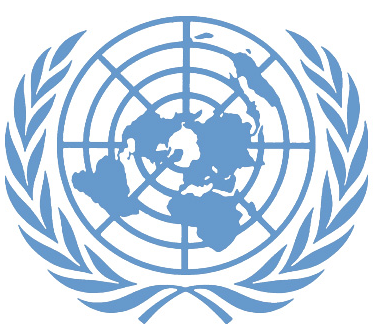 (US$ millions)
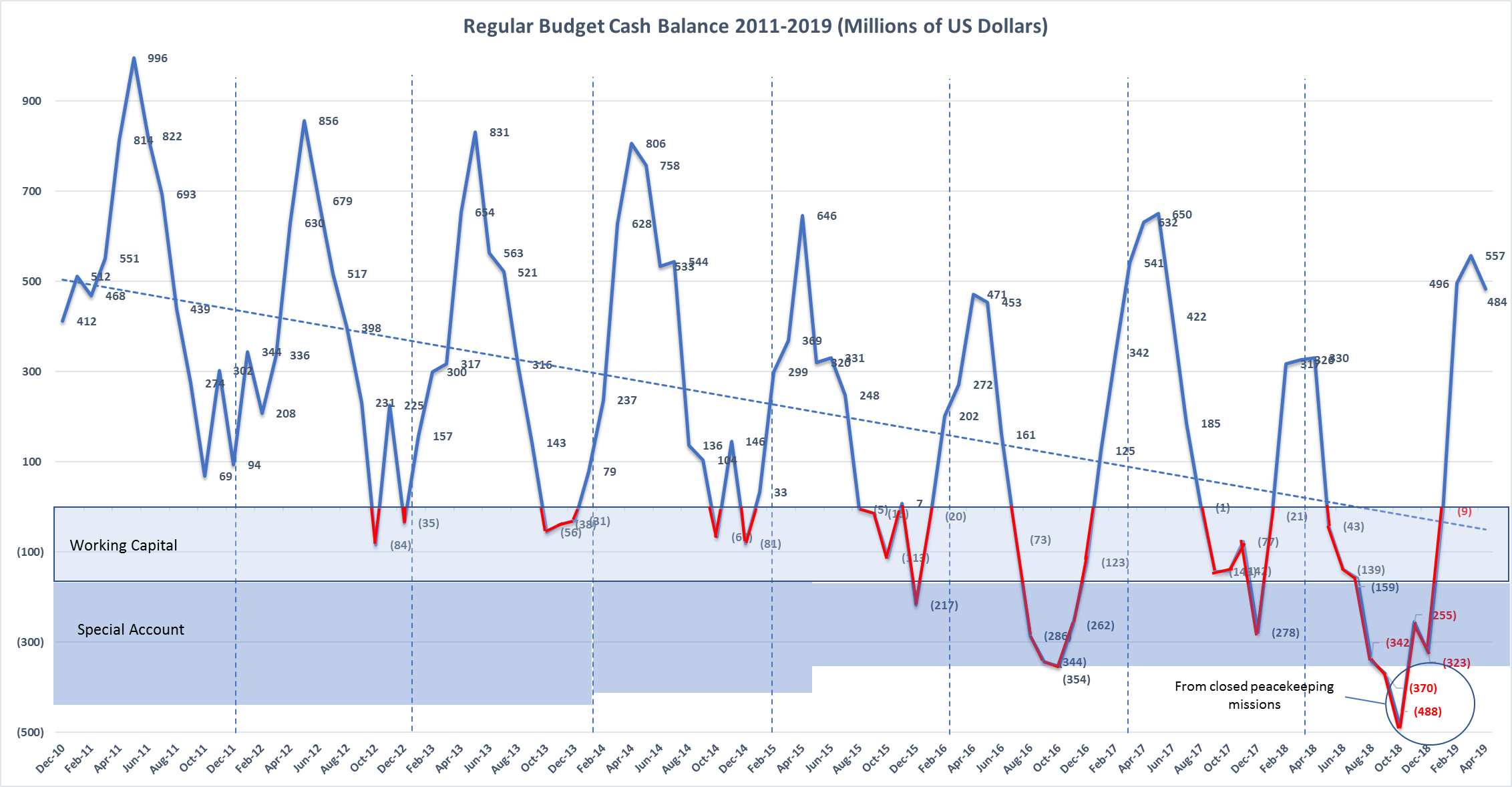 The United Nations Financial Situation
1
Regular budget
Peacekeeping
Tribunals
Chart 2 - Regular Budget Cash PositionActual (US$ millions)
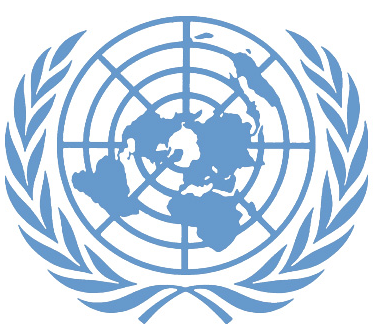 The United Nations Financial Situation
2
Regular budget
Peacekeeping
Tribunals
Chart 3 - Regular Budget Assessment Status
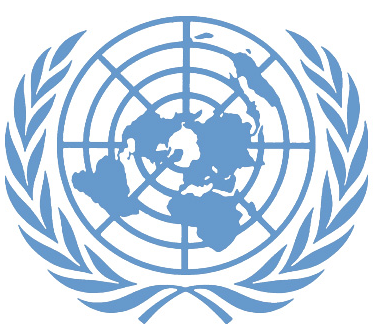 Actual (US$ millions)
The United Nations Financial Situation
* As at 1 January
3
Regular budget
Peacekeeping
Tribunals
Chart 4 - Regular Budget AssessmentsNumber of Member States paying in full at Year-End
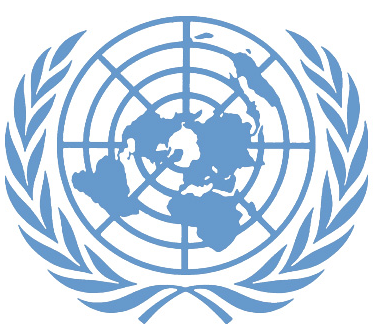 The United Nations Financial Situation
*
*
*
*
* At 30 April 2019, compared to 88 Member States at 30 April 2018
4
India
Indonesia
Iraq
Ireland
Italy
Jamaica
Japan
Jordan
Kazakhstan
Kiribati
Kuwait
Kyrgyzstan
Lao People’s 
   Democratic Republic
Latvia
Lebanon
Liberia
Liechtenstein
Lithuania
Luxembourg
Malawi
Malaysia
Maldives
Mali
Malta
Marshall Islands
Mauritania
Mauritius
Mexico
Micronesia (Federated  
    States of)
Monaco
Mongolia
Montenegro
Morocco
Myanmar
Namibia
Nauru
Nepal
Netherlands
New Zealand
Nicaragua
Nigeria
North Macedonia
Norway
Oman
Pakistan
Paraguay
Philippines
Poland
Portugal
Qatar
Republic of Korea
Republic of Moldova
Romania
Russian Federation
Rwanda
Saint Lucia
Saint Vincent and
  the Grenadines
Samoa
San Marino
Saudi Arabia
Serbia
Sierra Leone
Singapore
Slovakia
Slovenia
South Africa
South Sudan
Spain
Sri Lanka
Sudan
Sweden
Switzerland
Syrian Arab Republic
Tajikistan
Thailand
Trinidad and Tobago
Tunisia
Turkey
Turkmenistan
Tuvalu
Ukraine
United Arab Emirates
United Kingdom of Great 
   Britain and Northern Ireland
Uruguay
Uzbekistan
Vanuatu
Viet Nam
Yemen
Zambia
Zimbabwe
Regular budget
Peacekeeping
Tribunals
Chart 5 - Regular Budget AssessmentsFully paid at 31 December 2018: 152 Member States*
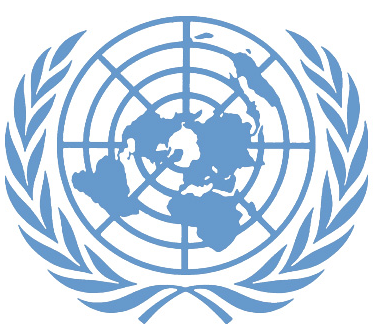 Cote d'Ivoire
Croatia
Cuba
Cyprus
Czech Republic
Democratic Republic 
    of the Congo
Denmark
Dominican Republic
Ecuador
Egypt
El Salvador
Equatorial Guinea
Eritrea
Estonia
Eswatini
Ethiopia
Fiji
Finland
France
Georgia
Germany
Ghana
Greece
Grenada
Guatemala
Guinea
Guinea-Bissau
Guyana
Honduras
Hungary
Iceland
Afghanistan
Albania
Algeria
Andorra
Antigua and Barbuda
Armenia
Australia
Austria
Azerbaijan
Bahamas
Bahrain
Barbados
Belarus
Belgium
Benin
Bhutan
Bolivia (Plurinational
   State of)
Bosnia and Herzegovina
Botswana
Brunei Darussalam
Bulgaria
Burundi
Cabo Verde
Cambodia
Cameroon
Canada
Central African Republic
Chad
Chile
China
Costa Rica
The United Nations Financial Situation
5
* compared to 145 Member States at 31 December 2017
Chart 6 - Regular Budget AssessmentsFully paid in 2018 and 2019 (As of 30 April)
Regular budget
Peacekeeping
Tribunals
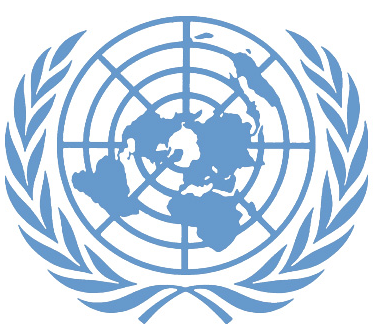 2019
2018
APR.
Antigua 
   and Barbuda
Barbados
Cambodia
Central African
   Republic                                                    
Ethiopia
Guatemala
Italy
Jamaica
Kazakhstan
Nigeria
Portugal
Spain
Sri Lanka
Tunisia
Tuvalu
JAN.
Armenia
Australia
Azerbaijan
Bahrain
Belgium
Benin
Brunei Darussalam
Canada
Denmark
Dominican Republic
Estonia
Finland
Georgia
Hungary
Iceland
India
Kyrgyzstan
Latvia
Liberia
Liechtenstein
Luxembourg
Marshall Islands
Monaco
Nepal
New Zealand
Norway
Philippines
Poland
Russian Federation
Rwanda
Samoa
Singapore
South Sudan
Switzerland
Ukraine
FEB.
Algeria
Austria
Bahamas
Bhutan
Bulgaria
China
Croatia
Cuba
Cyprus
Equatorial Guinea
Germany
Ireland
Kuwait
Mauritius
Micronesia
Montenegro
Morocco
Netherlands
Qatar
Republic of Korea
Romania
Serbia
Slovenia
Sweden
Turkey
Turkmenistan
United Arab Emirates
FEB.
Albania
Algeria
Austria
Bahamas
Brunei Darussalam
Dominica
Eswatini
Ethiopia
Georgia
Germany
Greece
Iceland
Indonesia
Italy
Kuwait
Kyrgyzstan
Malta
Marshall Islands
Micronesia
Monaco
Montenegro
Morocco
Namibia
Nauru
Nicaragua
Qatar
Russian Federation
Saint Lucia
Serbia
Slovakia
Slovenia
South Africa
Turkey
United Arab Emirates
Viet Nam
APR.
Bosnia and 
   Herzegovina
Colombia
Fiji 
Jamaica
Maldives
Mauritius
Palau
Portugal
Spain
United Kingdom
MAR.
Bosnia and 
  Herzegovina
Fiji
France
Greece
Malta
Namibia
Nicaragua
Saint Lucia
Slovakia
South Africa
Thailand
JAN.
Armenia
Australia
Azerbaijan
Bahrain
Bhutan
Bulgaria
Canada
Cuba
Cyprus
Denmark
Dominican Republic
Estonia
Finland
Hungary
India
Ireland
Kenya
Latvia
Liechtenstein
Luxembourg
Malawi
Malaysia
Netherlands
New Zealand
Norway
Poland
Rwanda
Singapore
Solomon Islands
Sweden
Switzerland
Thailand
Tuvalu
Ukraine
MAR.
Belgium
Croatia
Czech Republic
France
Gabon
Guyana
Iraq
Kazakhstan
Mongolia
Samoa
The United Nations Financial Situation
6
TOTAL: 89
TOTAL: 88
Regular budget
Peacekeeping
Tribunals
Chart 7 - Unpaid Regular Budget Assessments Actual (US$ millions)
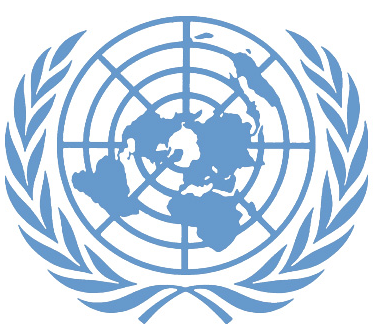 The United Nations Financial Situation
*
* Full payment received subsequent to 30 April 2019.
7
Regular budget
Peacekeeping
Tribunals
Chart 8 - Peacekeeping: Assessment StatusActual (US$ millions)
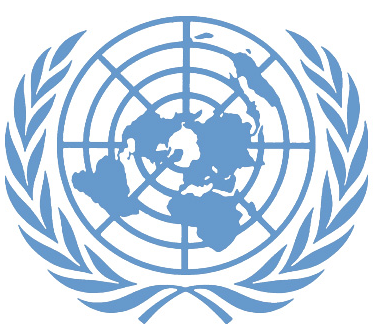 The United Nations Financial Situation
**
*   As at 1 January
** Including unpaid assessments within 30-day period for MONUSCO ($205 million)
8
Regular budget
Peacekeeping
Tribunals
Chart 9 - Unpaid Peacekeeping Assessments by Operation as at 30 April 2019 
Actual (US$ millions)
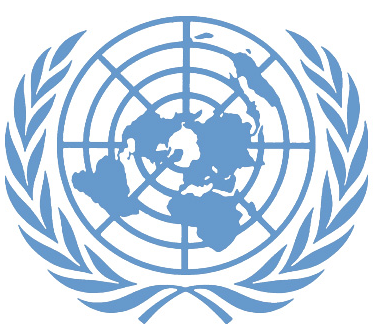 The United Nations Financial Situation
* Including unpaid assessments within 30-day period for MONUSCO ($205 million)
9
Regular budget
Peacekeeping
Tribunals
Chart 10 - Peacekeeping Assessments Fully paid at 31 December 2018: 45 Member States*
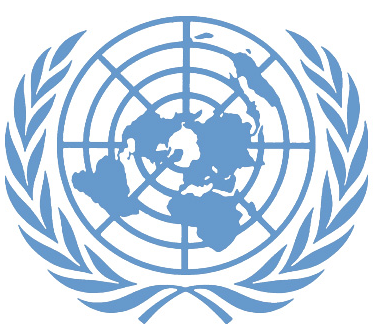 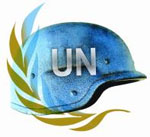 The United Nations Financial Situation
Armenia
Australia
Azerbaijan
Belgium
Bulgaria
Cameroon
Canada
China
Costa Rica
Croatia
Cuba
Cyprus
Czech Republic
Denmark
Estonia
Finland
Georgia
Germany
Hungary
Iceland
Ireland
Israel
Italy
Japan
Liechtenstein
Luxembourg
Malaysia
Mauritania
Mexico
Monaco
New Zealand
Norway
Poland
Portugal
Republic of Korea
Republic of Moldova
Russian Federation
Samoa
Singapore
Slovakia
Slovenia
Spain
Sweden
Switzerland
Tuvalu
10
*Compared to 29 Member States as at 31 December 2017
Regular budget
Peacekeeping
Tribunals
Chart 11 - Peacekeeping Assessments Fully paid at 30 April 2019: 45 Member States*
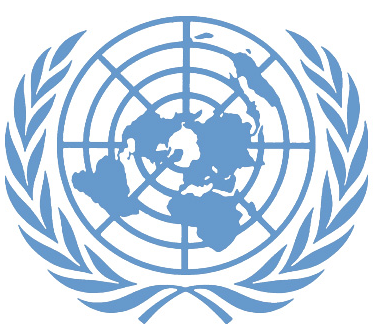 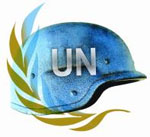 The United Nations Financial Situation
Guyana
Hungary
Iceland
India
Israel
Jordan
Kiribati
Kuwait
Kyrgyzstan
Latvia
Liechtenstein
Malaysia
Monaco
Nauru
Netherlands
Armenia
Australia
Austria
Bahrain
Bhutan
Brunei Darussalam
Canada
China
Cyprus
Denmark
Estonia
Finland
Gabon
Georgia
Germany
New Zealand
Nicaragua
Norway
Poland
Qatar
Republic of Korea
Samoa
Singapore
Slovakia
Slovenia
Solomon Islands
Sweden
Switzerland
Tuvalu
Zambia
11
*Compared to 38 Member States as 30 April 2018
Regular budget
Peacekeeping
Tribunals
Chart 12 - Unpaid Peacekeeping Assessments*Actual (US$ millions)
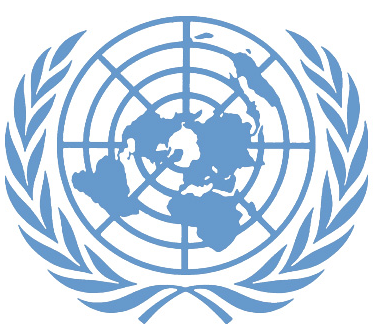 The United Nations Financial Situation
**
* Including unpaid assessments within 30-day period for MONUSCO ($205 million)
**Payment of $57.1 million received subsequent to 30 April 2019
12
Regular budget
Regular budget
Peacekeeping
Peacekeeping
Tribunals
Tribunals
Chart 13 - Peacekeeping Cash Position
Actual Figures for Peacekeeping for 2017-2019
(US$ millions)
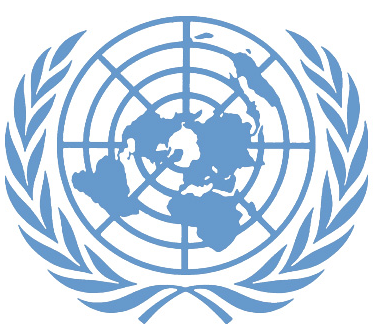 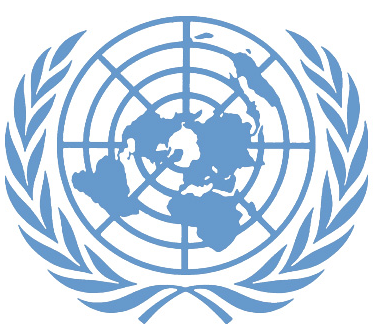 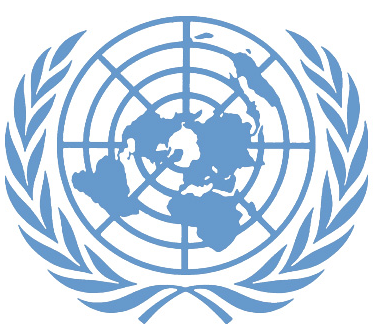 The United Nations Financial Situation
The United Nations Financial Situation
The United Nations Financial Situation
The United Nations Financial Situation
The United Nations Financial Situation
13
Regular budget
Peacekeeping
Tribunals
Chart 14 - Outstanding Payments to Member States
2019 Outstanding Payments (US$ millions)
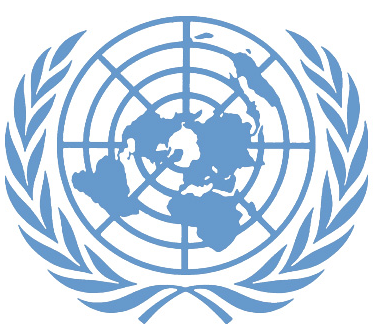 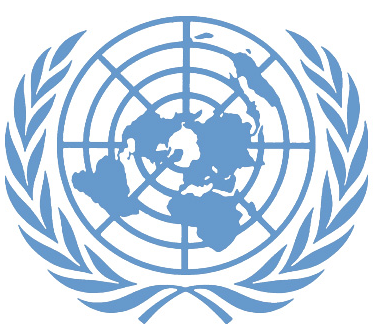 The United Nations Financial Situation
a Payments for troops/formed police unit costs are current for all missions up to January 2019 except MONUSCO, UNMISS, MINUJUSTH, MINUSMA and MINURSO.  Payments for COE for active missions are current up to December 2018  except for MONUSCO, UNMISS, MINUJUSTH, UNSOS and MINURSO. The liabilities includes current dues up to 31 March 2019 which will become payable in quarterly payment cycle in June 2019.

b Claims awaiting MOU signature (estimated at $162 million), and arrears ($74 million) and current claims that are being certified ($348 million) will become payable in the June 2019 quarterly cycle.
   
c Does not include Letters of Assist  and death and disability claim costs which have balances of $178 million and $8 million respectively as at  30 April 2019.
14
Regular budget
Peacekeeping
Tribunals
Chart 15 - Outstanding Payments to  Member States
Amounts Owed for Troops/Formed Police Units and Contingent-Owned Equipment
at 30 April 2019 (US$ millions)
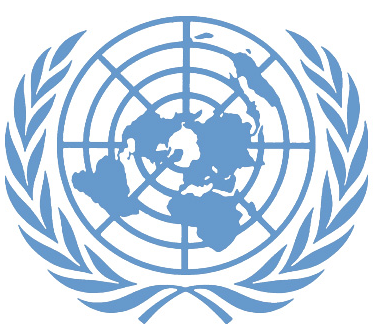 Liabilities: 85 Member States
The United Nations Financial Situation
15
*excluding letters of assist, and death and disability claims
Regular budget
Peacekeeping
Tribunals
Chart 16 - Tribunal Assessments as at 30 April 2019 Actual (US$ millions)
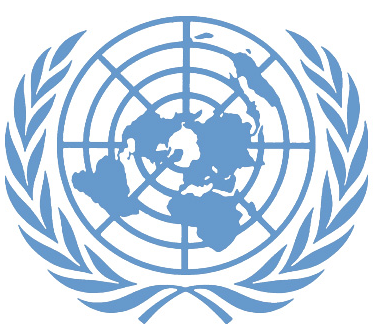 The United Nations Financial Situation
*
*Compared to $83.2 million as at 30 April 2018
16
Regular budget
Peacekeeping
Tribunals
Chart 17 - Tribunal AssessmentsFully paid at 30 April 2019: 65 Member States*
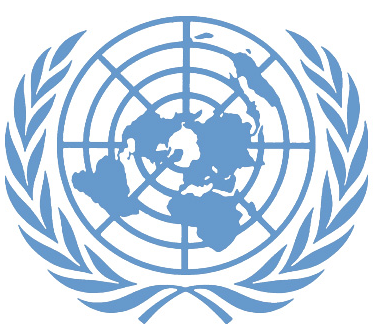 The United Nations Financial Situation
*Compared to 64 Member States as at 30 April 2018
17
Regular budget
Peacekeeping
Tribunals
Chart 18 - Unpaid Tribunal Assessments 
Actual (US$ millions)
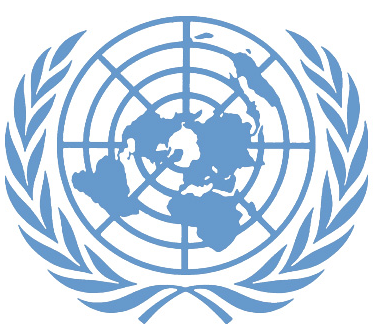 The United Nations Financial Situation
*
* Payment of $1.1 million received subsequent to 30 April 2019.
18
Regular budget
Peacekeeping
Tribunals
Chart 19 - Tribunals Cash PositionActual Figures for Tribunals for 2017-2019
(US$ millions)
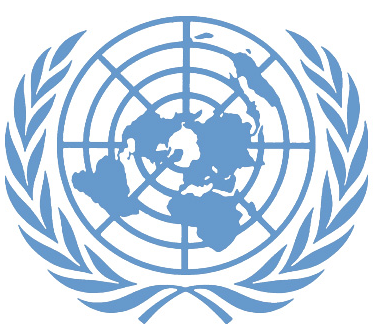 The United Nations Financial Situation
19
Chart 20 - Overview
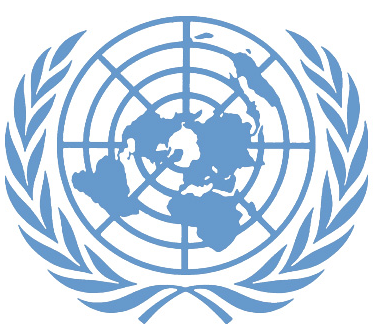 (US$  millions)
The United Nations Financial Situation
* Peacekeeping assessments increased in 2019, following a decrease in 2018, due to the timing of decision on scale of assessment rates applicable to 2019.
** Not including reserves
*** Not including letters of assist, and death and disability claims
20
Chart 21 - All Assessments Paid in Full as at 7 May 2019: 40 Member States*
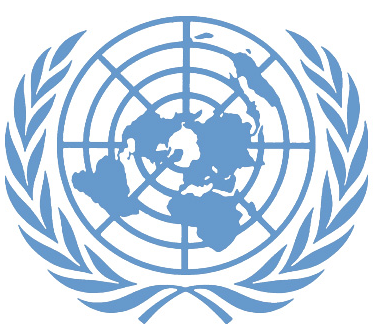 The United Nations Financial Situation
Armenia
Australia
Austria
Bahrain
Bhutan
Brunei Darussalam
Canada
China
Cyprus
Denmark
Estonia
Finland
Gabon
Georgia
Germany
Guyana
Hungary
Iceland
India
Italy
Jamaica
Kuwait
Kyrgyzstan
Latvia
Liechtenstein
Malaysia
Monaco
Nauru
Netherlands
New Zealand
Nicaragua
Norway
Poland
Samoa
Singapore
Slovakia
Solomon Islands
Sweden
Switzerland
Tuvalu
21
*Compared to 41 Member States as at 11 May 2018